Gabrielino
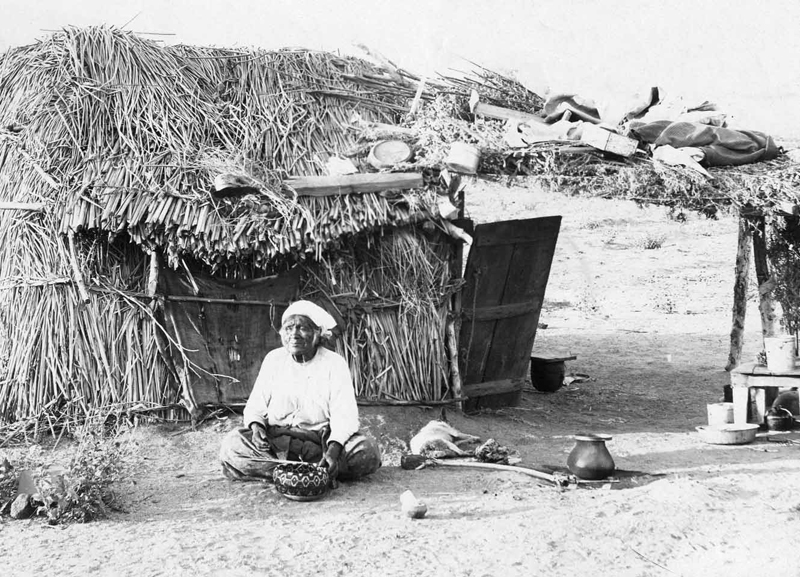 Stacey and Polly
LOCATION
The Gabrielino lived around the southern part of California.
They built their villages near the Los Angeles River and Laguna Beach.
They lived near other islands and palm trees.
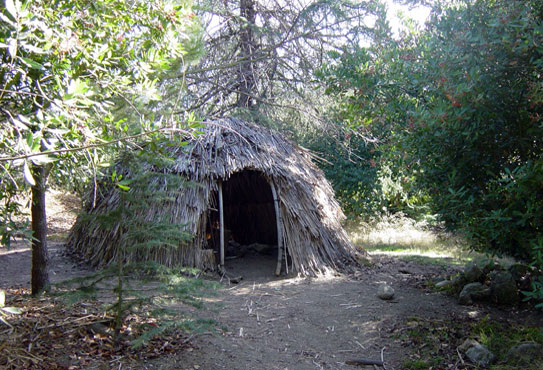 SHELTER
The shelters  of  the Gabrielino  tribe protected them  from the environment.
They built houses shaped  like an upright circle and built by grass, hay, and tule.
The houses were called temescales.
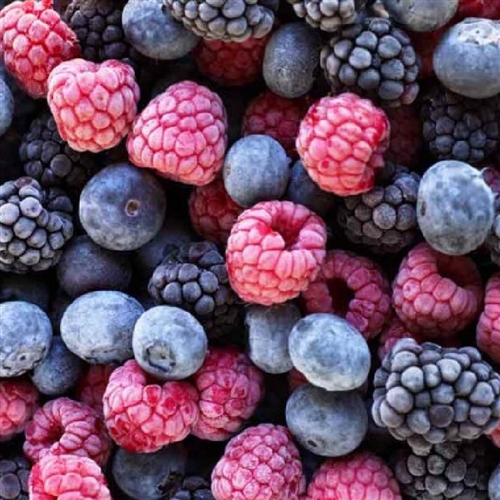 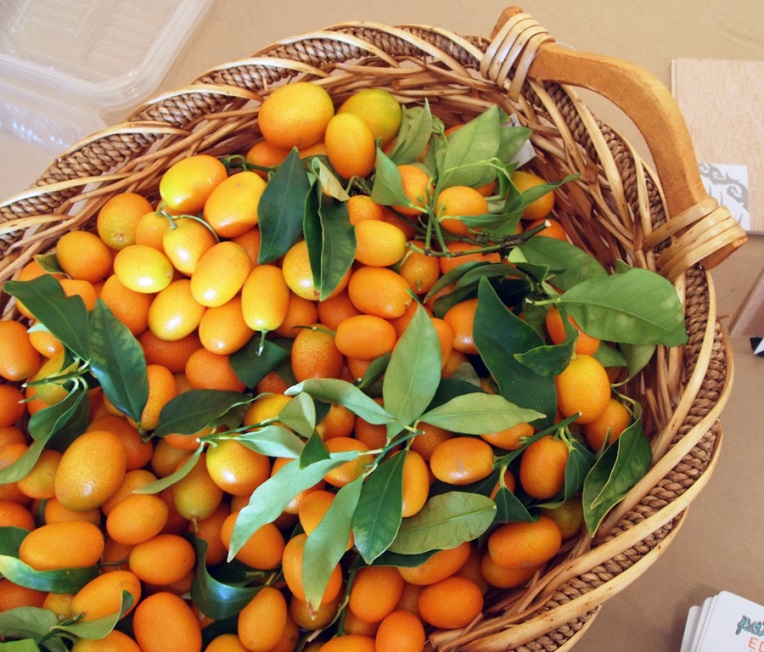 FOOD
The Gabrielino ate many foods found in nature.
They ate interesting foods like snakes and insects.
The men hunted for rabbits, squirrels, deer, birds, snakes, and rodents.
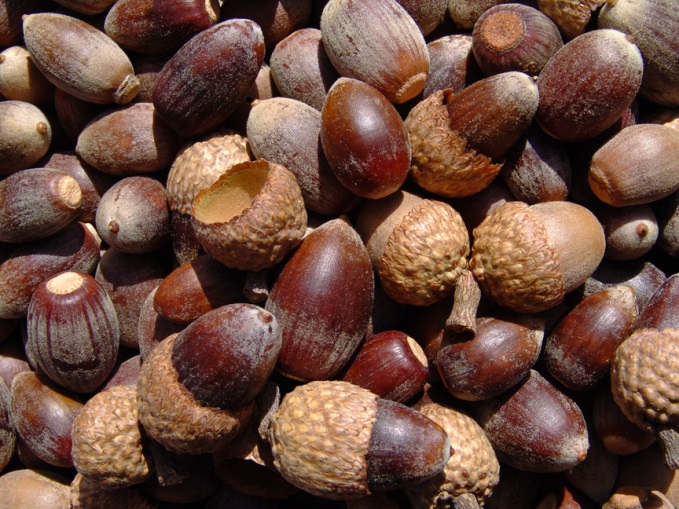 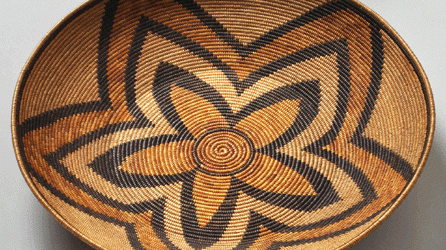 CULTURE
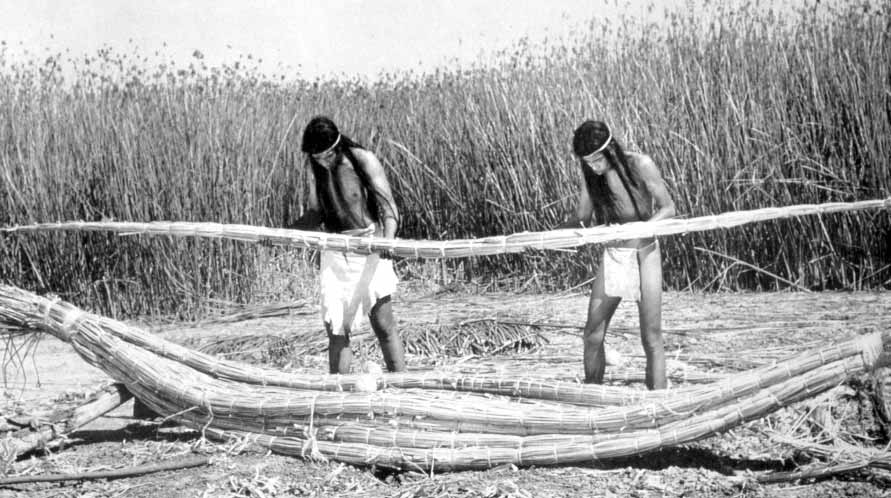 The  ceremonies were called Yuvar. For a week people danced, sang, visited, and feasted.
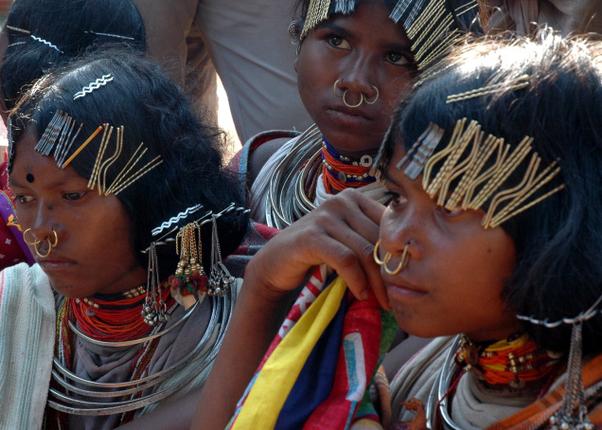 The men, women, and children had tattoos all over their arms, face, and legs.